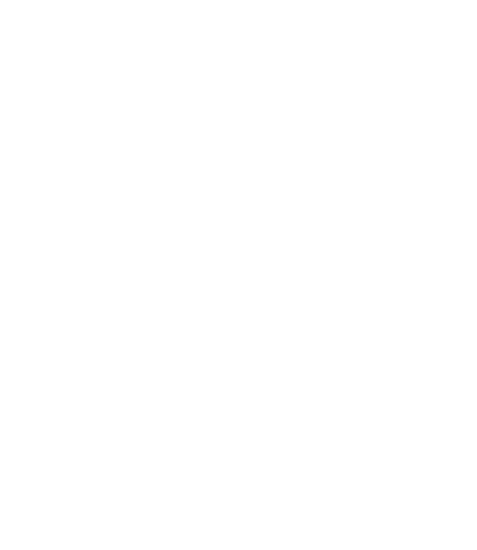 Les enjeux de la chasse, de la pêche et de la protection animale au sein de l’Union Européenne
Rapport des résultats quantitatifs
Contact Etude:
Christophe GERVASI- Senior consultant - Expert études marketing et opinion
Contact commanditaire:
Groupe Identité et Démocratie
Décembre 2020
Méthodologie
Etude réalisée pour : le groupe Identité et Démocratie au Parlement européen
 
Echantillon : L’enquête a été menée auprès de 5 000 habitants de l’Union Européenne, dont
 
un échantillon de 2000 personnes, représentatif de la population française âgée de 18 ans et plus
un échantillon de 600 personnes, représentatif de la population italienne âgée de 18 ans et plus
un échantillon de 600 personnes, représentatif de la population espagnole âgée de 18 ans et plus
un échantillon de 600 personnes, représentatif de la population danoise âgée de 18 ans et plus
un échantillon de 600 personnes, représentatif de la population polonaise âgée de 18 ans et plus
un échantillon de 600 personnes, représentatif de la population allemande âgée de 18 ans et plus
Méthodologie : La représentativité de l’échantillon a été assurée par la méthode des quotas (sexe, âge, profession de la personne interrogée) après stratification par région et catégorie d’agglomération).
 
Pour chaque pays, les modalités de quotas par catégorie socio-professionnelle ont été adaptées aux nomenclatures en vigueur.
 
Mode de recueil et dates de terrain : Les interviews ont été réalisées par questionnaire auto-administré en ligne 
Du 2 au 9 novembre 2020 en France
Du 9 au 16 novembre 2020 en Italie et Espagne
Du 10 au 16 novembre 2020 en Allemagne, Danemark et Pologne
2
L’impact écologique de la chasse et de la pêche
Pensez-vous que la chasse contribue par certains côtés à la préservation de l’environnement ?
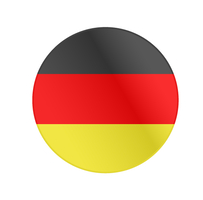 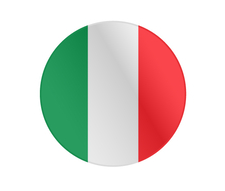 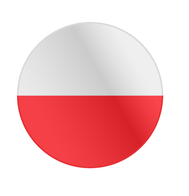 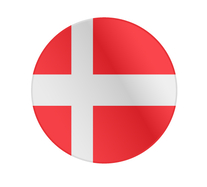 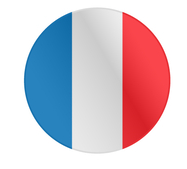 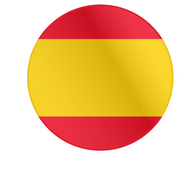 3
L’impact écologique de la chasse et de la pêche
Pensez-vous que la PÊCHE contribue par certains côtés à la préservation de l’environnement ?
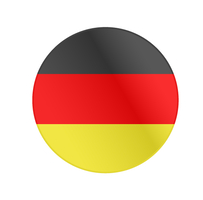 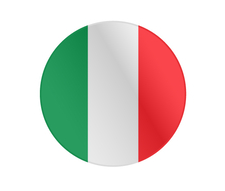 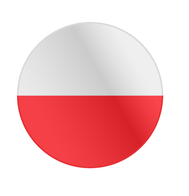 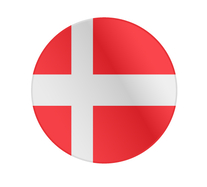 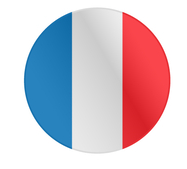 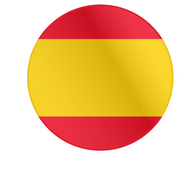 4
L’idée que les chasseurs seraient « les premiers écologistes » est largement développée par les milieux pro-chasse, arguant qu’ils défendent le maintien des habitats naturels, par exemple les haies, d’une part, et qu’ils régulent le nombre d’animaux susceptibles de nuire aux forêts comme aux cultures, d’autre part.

Très combattu par certains groupes anti-chasse, un tel argument n’est pas sans écho dans les opinions publiques, passant de 42% d’accord en Italie à 74% en Allemagne. 

Pour la pêche, l’idée d’une contribution positive, du moins par certains côtés, à l’environnement est plutôt moins reprise, sans doute du fait d’une moindre publicité donnée à cette pratique, à sa défense comme à sa condamnation.

Les hommes sont nettement plus nombreux que les femmes à accorder du crédit à cette assertion, et les jeunes plutôt moins que leurs aînés.

En termes de niveau social, cette idée est davantage approuvée lorsque l’on passe des milieux modestes au milieux aisés.

Il y a donc à la fois une efficacité propre à l’argument et une corrélation avec les niveaux de proximité avec les univers de la chasse ou de la pêche de loisir.

Il demeure que le libellé est assez extensif, puisque l’impact positif est élargi à « certains côtés ».
5
Les priorités en termes de réglementation
6
Appelés à donner leurs priorités en termes de réglementations en matière de protection des animaux, les Européens interrogés citent assez rarement « la chasse » ou « la pêche » prises dans leur généralité, comme cela leur était pourtant possible.

La pêche de loisir arrive pratiquement toujours en dernière position, confirmant qu’elle n’entre pas dans le champs des polémiques ou des préoccupations du public.

Inversement, dans quatre pays sur six, la corrida est cité dans le trio de tête des domaines prioritaires, et même, pour le Danemark et la France, en première position.

L’élevage des animaux en cage l’est également dans trois pays sur six, l’expérimentation médicale sur les animaux et l’élevage des animaux pour la fourrure dans quatre sur six.

Il est inversement remarquable que certains types de chasse ayant fait l’objet de campagnes pour leur interdiction apparaissent relativement bas dans ces classements : le déterrage des renards et des blaireaux ainsi que la chasse à courre.
7
Les priorités en termes de réglementation
En matière de protection des animaux, sur lesquelles des activités suivantes il faudrait appliquer en priorité une législation plus sévère ?
FRANCE
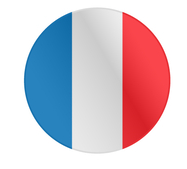 En cumulé, principales priorités pour les Français :

La corrida 
L’élevage d’animaux en cage
L’expérimentation médicale sur les animaux
8
Les priorités en termes de réglementation
En matière de protection des animaux, sur lesquelles des activités suivantes il faudrait appliquer en priorité une législation plus sévère ?
ITALIE
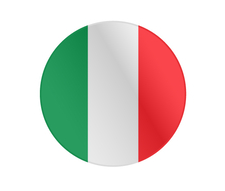 En cumulé, principales priorités pour les Italiens :

L’élevage d’animaux à fourrure 
La corrida
L’expérimentation médicale sur des animaux
9
Les priorités en termes de réglementation
En matière de protection des animaux, sur lesquelles des activités suivantes il faudrait appliquer en priorité une législation plus sévère ?
ESPAGNE
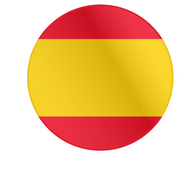 En cumulé, principales priorités pour les Espagnols :

L’élevage d’animaux à fourrure 
La corrida
Les spectacles avec des animaux sauvages
10
Les priorités en termes de réglementation
En matière de protection des animaux, sur lesquelles des activités suivantes il faudrait appliquer en priorité une législation plus sévère ?
POLOGNE
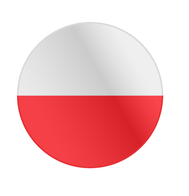 En cumulé, principales priorités pour les Polonais :

L’expérimentation médicales sur des animaux
L’élevage d’animaux à fourrure
L’élevage d’animaux en cage
11
Les priorités en termes de réglementation
En matière de protection des animaux, sur lesquelles des activités suivantes il faudrait appliquer en priorité une législation plus sévère ?
DANEMARK
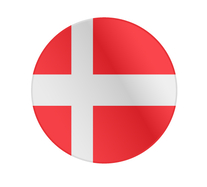 En cumulé, principales priorités pour les Danois :

La corrida 
Les spectacles avec des animaux sauvages
L’élevage d’animaux en cage
12
Les priorités en termes de réglementation
En matière de protection des animaux, sur lesquelles des activités suivantes il faudrait appliquer en priorité une législation plus sévère ?
ALLEMAGNE
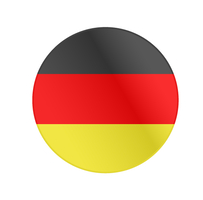 En cumulé, principales priorités pour les Allemands :

Les spectacles avec des animaux sauvages 
L’expérimentation médicales sur des animaux
L’élevage d’animaux à fourrure
13
L’interdiction de la chasse et de la pêche
14
L’interdiction de la chasse et de la pêche
Vous personnellement, seriez-vous favorable ou pas favorable à l’interdiction de la chasse sous toutes ses formes ?
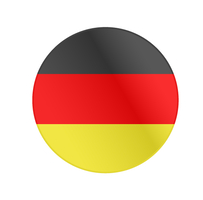 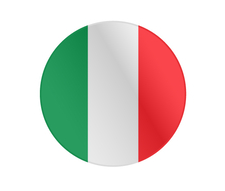 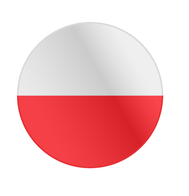 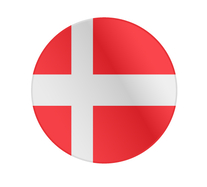 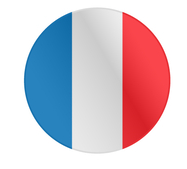 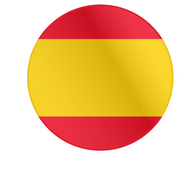 15
L’interdiction de la chasse et de la pêche
Vous personnellement, seriez-vous favorable ou pas favorable à l’interdiction de la PÊCHE DE LOISIR sous toutes ses formes ?
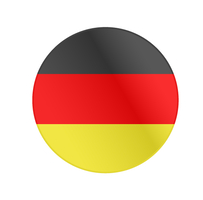 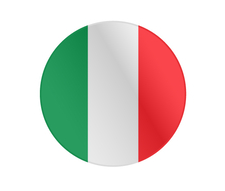 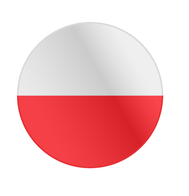 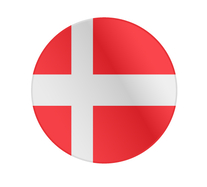 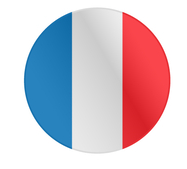 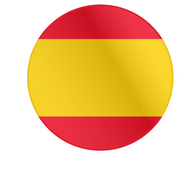 16
Malgré le fait avéré qu’ils consomment parfois du gibier ou qu’ils accueillent favorablement pour une part d’entre eux l’argument de la chasse comme adjuvant possible pour la défense de l’environnement, beaucoup d’Européens sont favorables à l’interdiction pure et simple de la chasse.

C’est massivement le cas en Italie et majoritairement en Pologne et en France. C’est inversement au Danemark où le refus de l’interdiction est le plus marqué.

Il apparaît, en cohérence avec les réponses aux questions précédentes, que les hommes sont majoritairement opposés à l’interdiction de la chasse cependant que les femmes y sont favorables.

Plus manifeste encore, un phénomène de génération s’impose : plus on est jeune et plus on est favorable à l’interdiction.

La variable géographique est ici très présente : alors que les habitants des métropoles sont plutôt favorables à l’interdiction, plus on s’en éloigne et plus on y est opposé.

Si en Italie une courte majorité apparaît en faveur de l’interdiction de la pêche de loisir, pour les autres pays les opinions publiques y sont largement opposées.
17
Le rôle attendu de l’Union européenne
18
Le rôle attendu de l’Union européenne
Pour vous, l’Union européenne joue un rôle plutôt positif, plutôt négatif ou pas de rôle particulier en matière de réglementation DE LA CHASSE ?
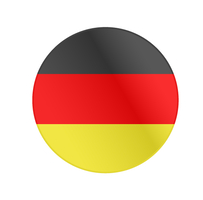 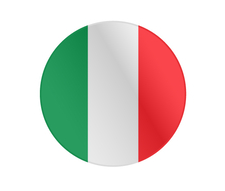 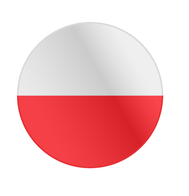 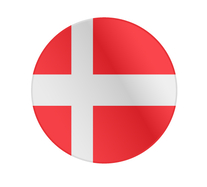 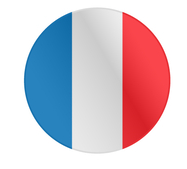 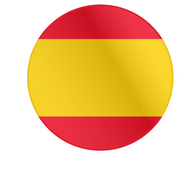 19
Le rôle attendu de l’Union européenne
Pour vous, l’Union européenne joue un rôle plutôt positif, plutôt négatif ou pas de rôle particulier en matière de réglementation DE LA PECHE ?
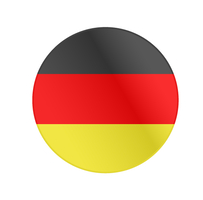 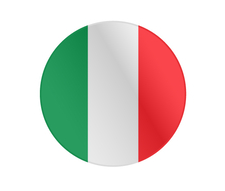 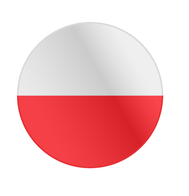 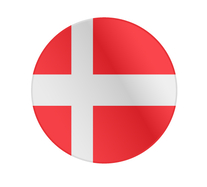 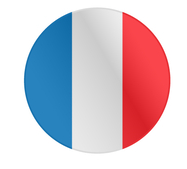 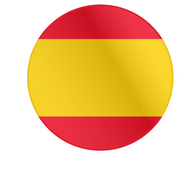 20
Le rôle attendu de l’Union européenne
Pour vous, l’Union européenne joue un rôle plutôt positif, plutôt négatif ou pas de rôle particulier en matière de réglementation DE LA CONDITION ANIMALE ?
La note 10 signifie que leur position sur la chasse aura une très grande importance sur votre choix de vote, la note 0 que leur position sur la chasse n’aura aucune importance sur votre choix de vote, les notes intermédiaires permettant de nuancer votre jugement.
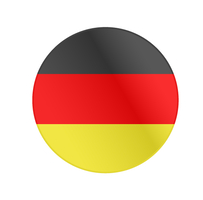 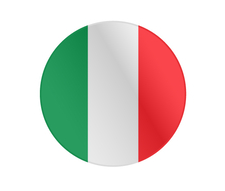 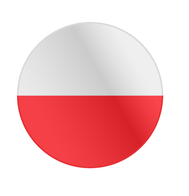 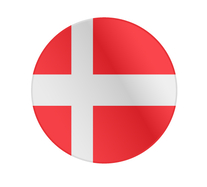 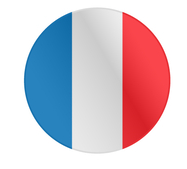 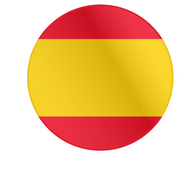 21
Le rôle attendu de l’Union européenne
Globalement, souhaitez-vous que l’Union européenne s’implique davantage sur les questions concernant la chasse, la pêche et la condition animale dans votre pays ?
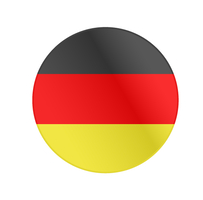 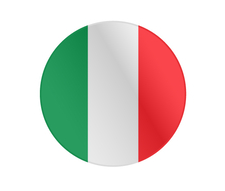 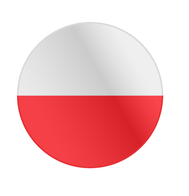 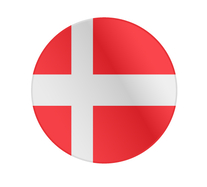 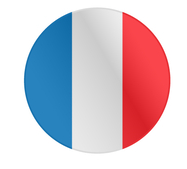 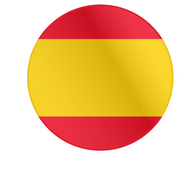 22
Concernant la chasse ou la pêche, un tiers des habitants des six pays étudiés ne savent pas dire si l’Union Européenne a une influence positive ou négative sur leur réglementation. 

Si l’on additionnent à ceux-là les gens qui pensent que l’Union Européenne n’a aucune influence en la matière, ce sont près des deux tiers des habitants qui ne perçoivent pas l’orientation de l’œuvre réglementaire de l’UE.

Cependant, parmi ceux qui considèrent que l’UE a une influence dans un sens ou un autre, ce sont près des deux tiers qui pensent qu’elle joue un rôle positif. 

Ce sont plutôt les adversaires de la chasse ou de la pêche qui considèrent que l’Union Européenne joue un rôle positif en termes de réglementation, mais même leurs partisans sont plutôt de cet avis.

L’impact positif de l’Union Européenne est surtout  perçue sur le sujet décisif de la condition animale. 

36% des citoyens des six pays étudiés considèrent qu’elle joue un rôle positif en termes de réglementation, contre plus d’une personne sur six qui pense le contraire. 

Il existe une très forte corrélation entre le fait d’identifier ce rôle positif et la volonté que l’Union Européenne joue un rôle accru, vœu par une majorité des répondants, sauf au Danemark, pays particulièrement attaché à la chasse.
23